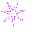 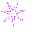 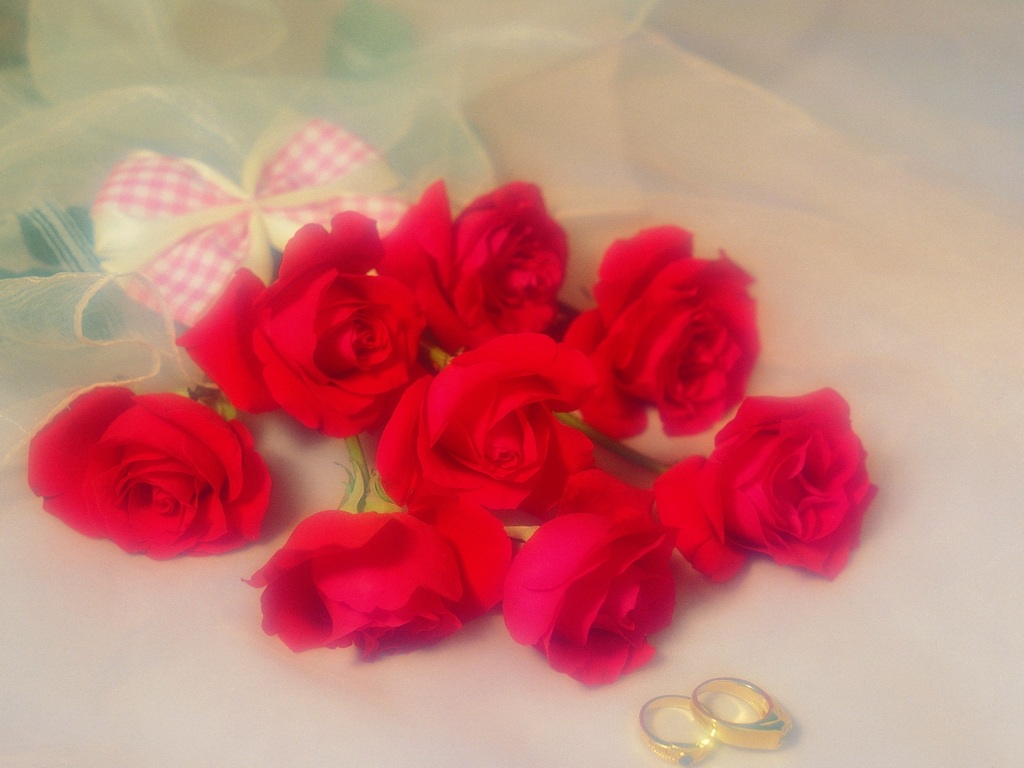 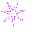 Môn: Tập đọc
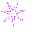 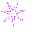 LỚP BA
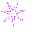 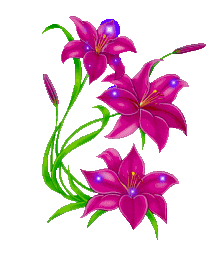 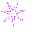 Tập đọc
Kiểm tra bài cũ
+ Chiếc áo len của bạn Hoà đẹp và tiện lợi như thế nào?
+ Vì sao Lan dỗi mẹ?
+Anh Tuấn nói với mẹ điều gì?
+ Vì sao Lan ân hận?
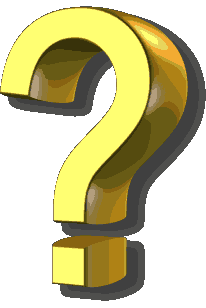 4
1
2
3
4
3
1
2
Tập đọc
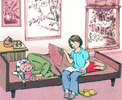 SGK/23
Tập đọc
Quạt cho bà ngủ
Thạch Quy
Tìm hiểu bài
Luyện đọc
Từ ngữ
Chích choè,
vẫy quạt,
- Thiu thiu
thiu thiu,
lim dim
Ơi chích choè ơi! 
        Chim đừng hót nữa, 
        Bà em ốm rồi, 
        Lặng  cho bà ngủ 
        
         Hoa cam, hoa khế
        Chín lặng trong vườn, 
         Bà mơ tay cháu 
         Quạt  đầy hương thơm
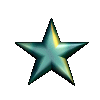 SGK/23
Tập đọc
Quạt cho bà ngủ
Thạch Quy
Tìm hiểu bài:
+ Bạn nhỏ trong bài thơ đang làm gì?
- Bạn quạt cho bà ngủ
+ Cảnh vật trong nhà, ngoài vườn như thế nào?
- Mọi vật đều im lặng như đang ngủ: ngấn nắng ngủ 
thiu thiu trên tường, cốc chén nằm im, hoa cam, hoa
 khế ngoài vườn chín lặng lẽ, chỉ có một chú chim 
chích choè đang hót.
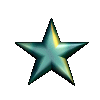 SGK/23
Tập đọc
Quạt cho bà ngủ
Thạch Quy
Tìm hiểu bài
+ Bà mơ thấy gì?
- Bà mơ thấy cháu đang quạt hương thơm tới.
+ Vì sao có thể đoán bà mơ như vậy?
-Vì cháu đã quạt cho bà rất lâu trước khi bà ngủ thiếp
 đi nên bà mơ thấy cháu ngồi quạt.
Trao đổi nhóm hai
- Vì trong giấc mơ, bà vẫn ngửi thấy hương thơm của
 hoa cam, hoa khế .
- Vì bà yêu cháu và yêu ngôi nhà của mình…
SGK/23
Tập đọc
Quạt cho bà ngủ
Học thuộc lòng bài thơ
Ơi chích choè ơi! 
        Chim đừng hót nữa, 
        Bà em ốm rồi, 
        Lặng  cho bà ngủ
Căn nhà đã vắng
Cốc chén nằm im.
Đôi mắt lim dim
Ngủ ngon bà nhé.
Bàn tay bé nhỏ
Vẫy quạt thật đều
Ngấn nắng thiu thiu
Đậu trên tường trắng
Hoa cam, hoa khế
        Chín lặng trong vườn, 
        Bà mơ tay cháu 
        Quạt  đầy hương thơm
Thạch Quy
SGK/23
Tập đọc
Quạt cho bà ngủ
Căn
nhà
đã vắng
Ơi
chích choè
ơi!
Cốc
chén
nằm im.
Chim
đừng
hót nữa,
Đôi
mắt
lim dim
Bà
em
ốm rồi,
Ngủ
ngon
bà nhé.
bà ngủ
Lặng
cho
Bàn
tay
bé nhỏ
Hoa
cam,
hoa khế
Vẫy
quạt
thật đều
Chín
lặng
trong vườn,
Bà
mơ
tay cháu
Ngấn
nắng
thiu thiu
hương thơm
Quạt
đầy
Đậu
trên
tường trắng
Thạch Quy
SGK/23
Tập đọc
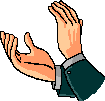 Quạt cho bà ngủ
Thạch Quy
Thi đọc thuộc lòng bài thơ
ĐỘI B
ĐỘI A
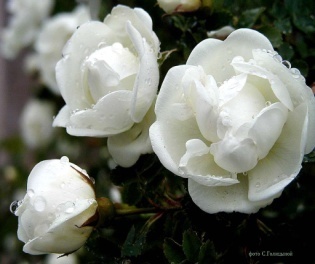 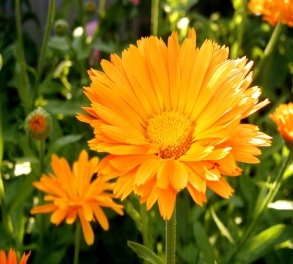 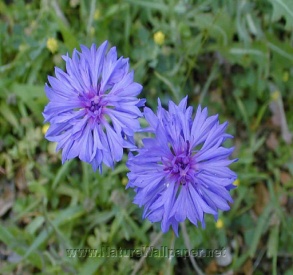 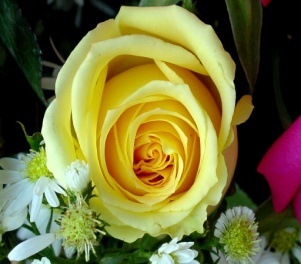 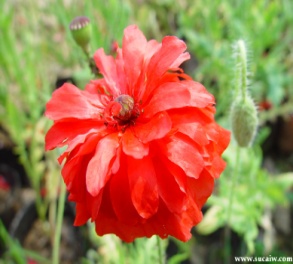 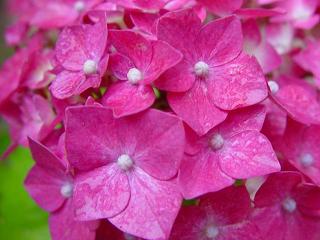 Tập đọc
Quạt cho bà ngủ
Thạch Quy
(Xem sách trang 23)
Bài sau: Người mẹ